Behaviorální genetika:„nature vs. nurture“ve 21. století
Otázky mezi vědou a filosofií
Problém duše a těla
Problém svobodné vůle
Problém „nature vs. nurture“

(Eric Turkheimer, 2018)
sir Francis Galton
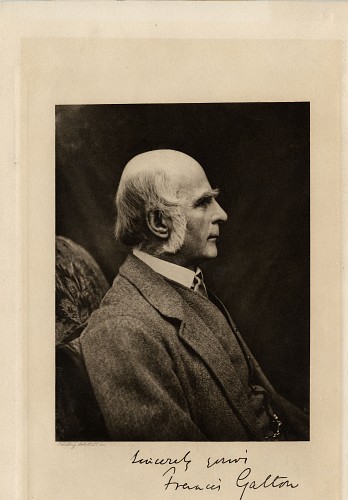 Víra v měřitelnost a její důsledky
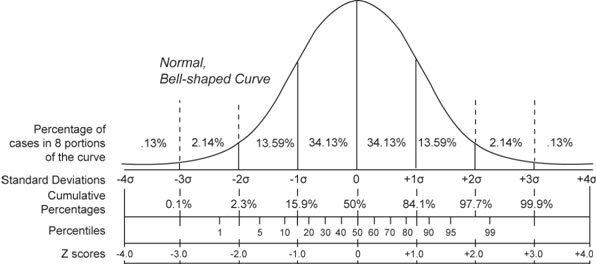 Ale co je vlastně rys? CTT!
ani liška, ani jezevec, ale:
Trait – obecná tendence, dispozice
State – aktuální stav
Occasion – příležitost, aktuální podnět
y – manifestace, projevy rysu v běžných situacích
Rozložení rysu u různých populací
„normální rozložení“ IQ 
Rozložení IQ není rozložení inteligence
Tvar a lokace rozložení „inteligence“ jsou dány konvencí
HS nejsou normálně rozloženy
Rozložení HS je vlastnost testu a vzorku
Rozložení VS je „vytvořeno“
Normy jsou tedy založené na 
Populaci
Nebo kritériu
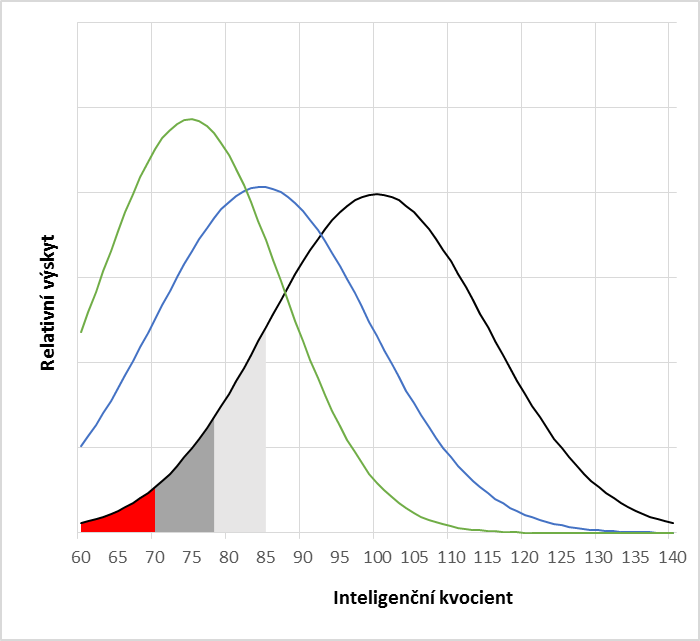 Reliabilita, standardní chyba a interval spolehlivosti v měřítku škály IQ
Pokud volíme nižší hodnoty požadované pravděpodobnosti (= spolehlivosti odhadu), interval spolehlivosti se zdá být užší…
Není to však doklad „lepšího odhadu“, protože se zvýšilo riziko, že je interval odhadu mimo skutečný skór
 95% - každý dvacátý odhad je mimo
 90% - každý desátý odhad je mimo
 68% - přibližně každý třetí je mimo!!
 Teoreticky je korektnější používat asymetrický odhad intervalu spolehlivosti
Co je vlastně znak?
Problém dědičnosti komplexních znaků – kombinace genetických a environmentálních faktorů
Co je heretabilita (dědivost)?
Fenotypová variance má dva zdroje:
Vt = Vg + Ve
V geneticky uniformní populaci je tedy Vt = Ve
Heritabilita je tedy podíl genetické variance z celkové fenotypové:
H2 = Vg / Vt
V užším smyslu h2 = Va / Vt
Studie dvojčat (twin studies)
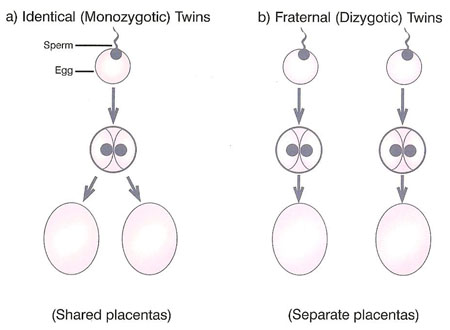 Behaviorální genetika I
Diferenciální psychologie do poloviny devadesátých let
Kritika:
Vždyť je to všechno self-report!
Behaviorální genetika II
Eysenck personality Questionnaire (EPQ)
California personality inventory (CPI)
NEO-PI
Menší „konstrukty“
Heretability = ‚dědivost‘ ve studiích dvojčat(Falconer -> Eysenck)
Problémy koeficientu dědivosti
Kam jsme se posunuli?
Studie dvojčat
Různé (nefunkční) korekce Falconerova vzorce
Nadhodnocení heritability
Předpoklad nezávislosti prostředí
Adopční studie monozygot
považovány za ideál, ale stěží realizovatelný
etika, nedostupnost vzorku, specifičnost rodičovské populace…
Rodinné studie
Zaměřené na konkrétní znak
vnitrotřídní korelace
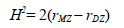 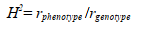 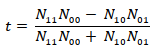 Kam jsme se posunuli?
využití SEM
genetický efekt, sdílené prostředí, specifické prostředí
limitace počtu proměnných velikostí vzorku
obdobně jako u rodinných studií, „otec je vždy nejistý“
prakticky – jak vůbec měřit prostředí? …nanejvýš efekt pohlaví
GWAS (gene-wide association studies)
vyžaduje genotyping, sekvenování DNA
de facto ale rybaření v datech, vyžaduje tedy obrovské vzorky a opakované testování
vztah mezi velikostí vzorku, hladinou průkaznosti a effect size
omezení NHST
problém korelací velmi vzdálených jevů
představme si ekvivalent – EWAS :-D
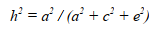 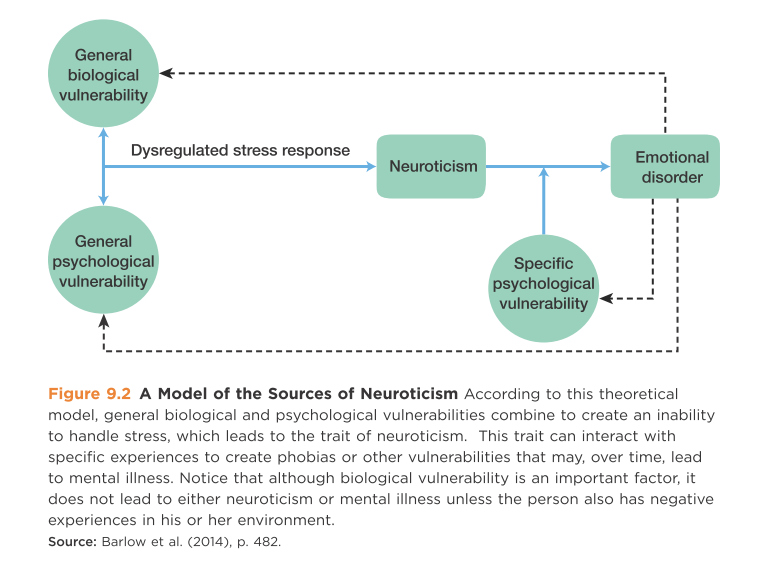 Behaviorální genetika